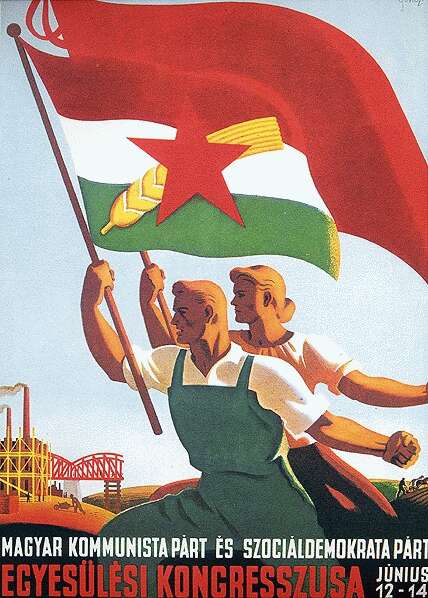 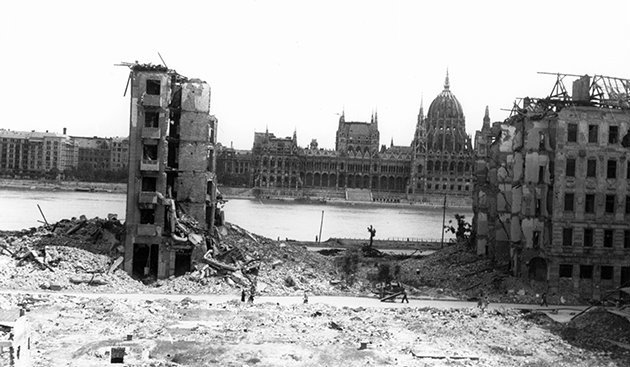 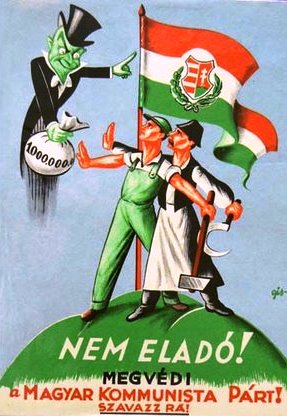 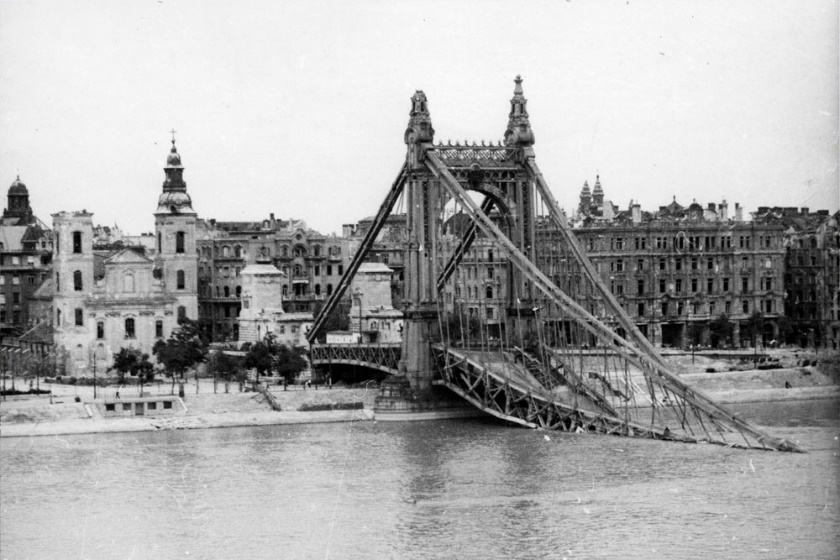 MAGYARORSZÁG A SZOVJET TÁBORBAN
1945 - 1990
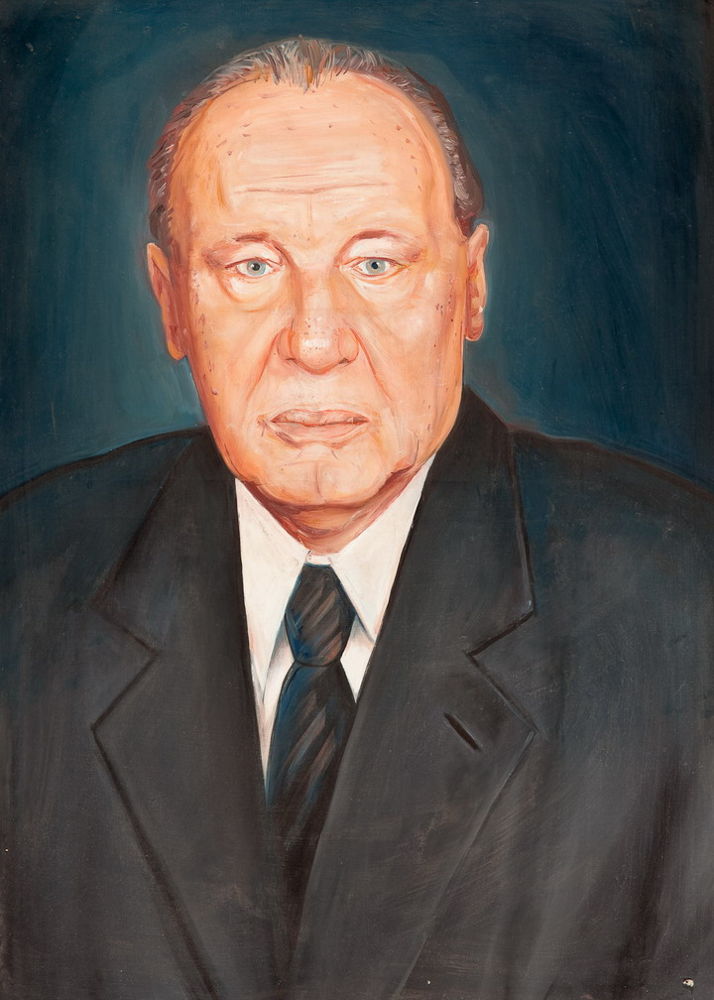 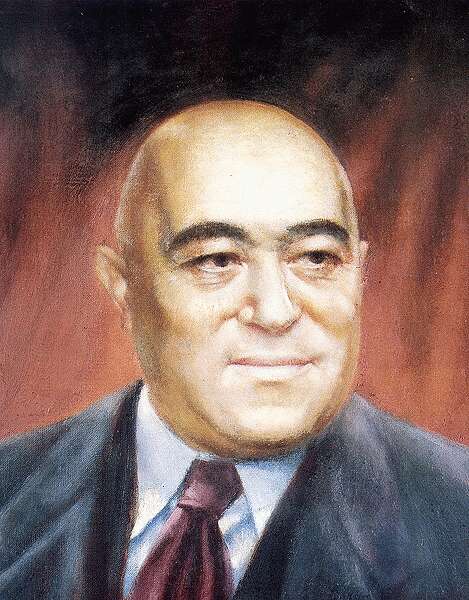 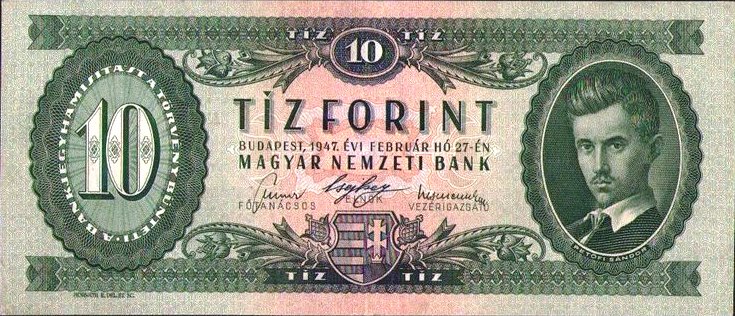 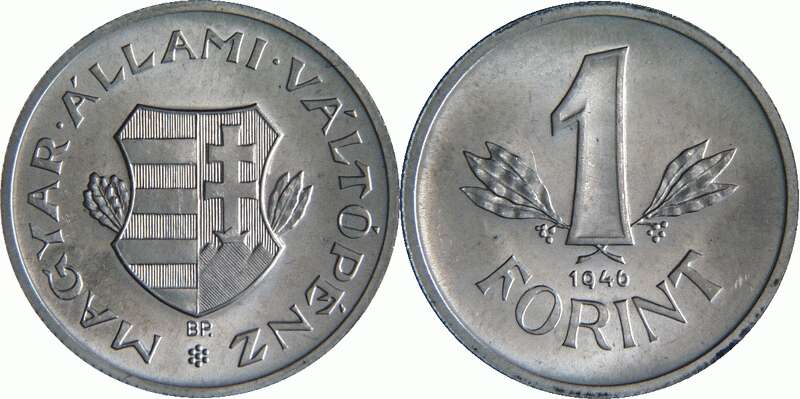 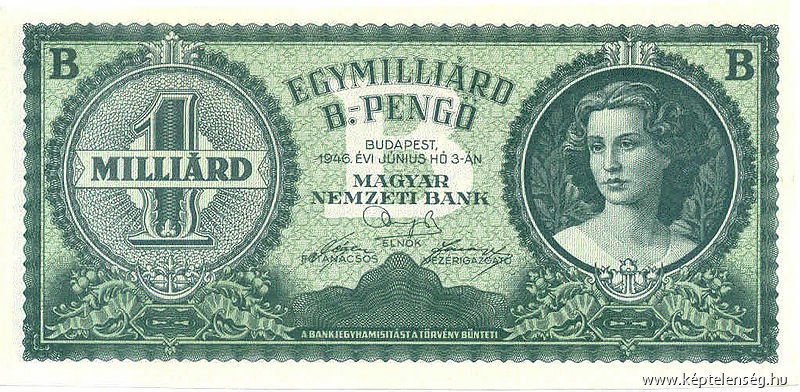 Újrakezdés a háború után
A Dunán épített első, ideiglenes híd Budapesten.
Az új politikai berendezkedés
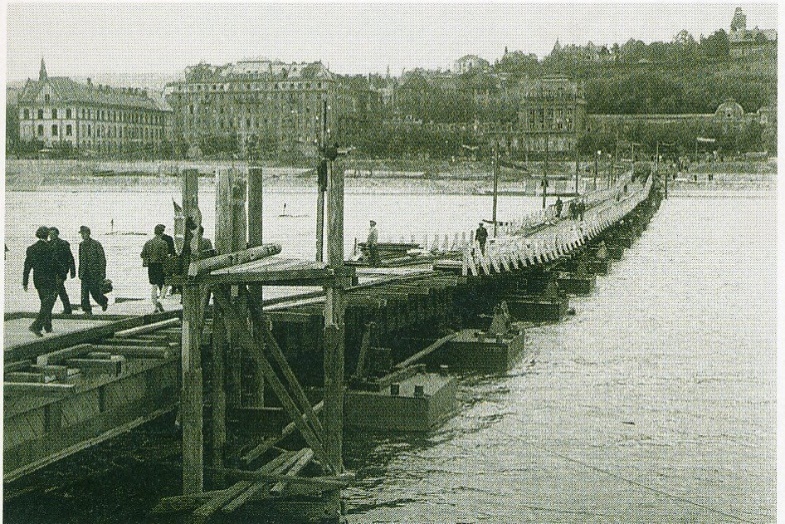 1945 tavaszán egy vesztes háború után kellett hozzálátni Magyarország újjáépítéséhez. 
A front   hazánkon, és szörnyű pusztítást okozott. Az ország vagyonának több mint egyharmada megsemmisült. A front még az ország közepén húzódott, amikor a keleti részen egy új államszervezet kezdett kiépülni.
A pesti nép csak Mancinak becézte.
1944 végén Debrecenben új kormány alakult. Ennek első intézkedései közé tartozott, hogy fegyverszünetet kötött a Szovjetunióval. 
Az egyezmény értelmében felállították a Szövetséges Ellenőrző Bizottságot (SZEB). 
Mivel az ország egésze szovjet megszállás alá került, a SZEB lényegében az ellenőrzésük alatt állt.
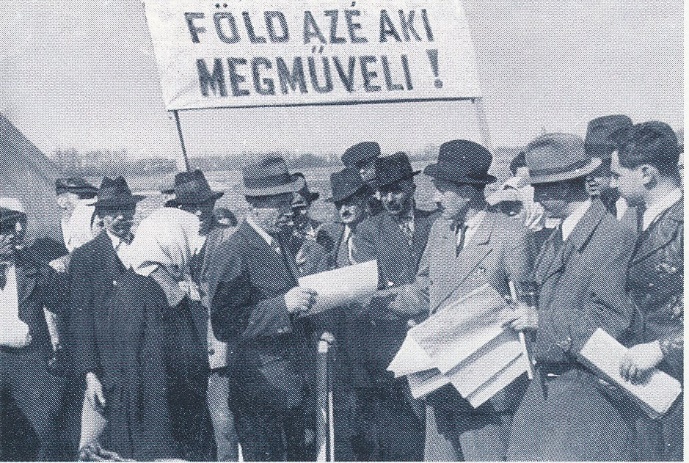 Földosztás 1945 tavaszán.
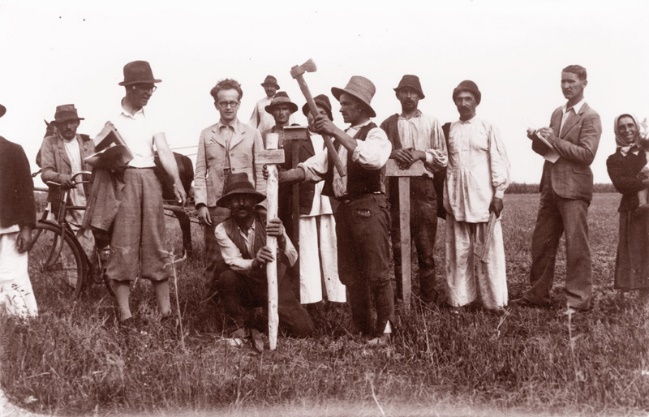 A szovjetek a magyar belpolitikába is beavatkoztak: 
a kommunistákat támogatták a többi párt ellenében.
Az új politikai berendezkedés demokratikus jellege 
kezdettől fogva megkérdőjelezhető volt. 
A szovjetek támogatásával a kommunisták 
megszerezték a legfontosabb hatalmi pozíciókat.
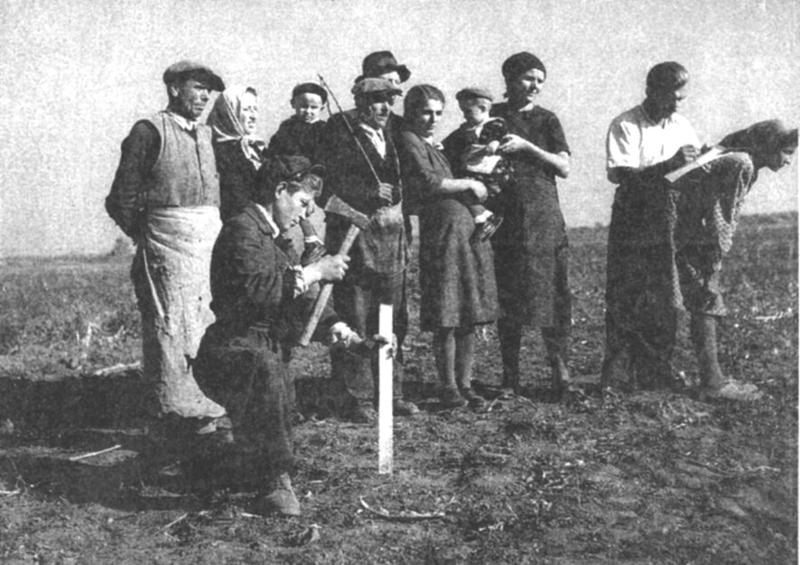 Így például ők irányították a rendőrséget, 
s ennek révén sorozatos törvénysértéseket követtek el.
Az új kormány 1945 tavaszán földreformot hajtott végre. 
A nagyobb birtokokat elvették a tulajdonosaiktól, és a 
földeket, a legszegényebb parasztok között osztották szét. 
Ezzel a parasztság több évszázados álma valósult meg.
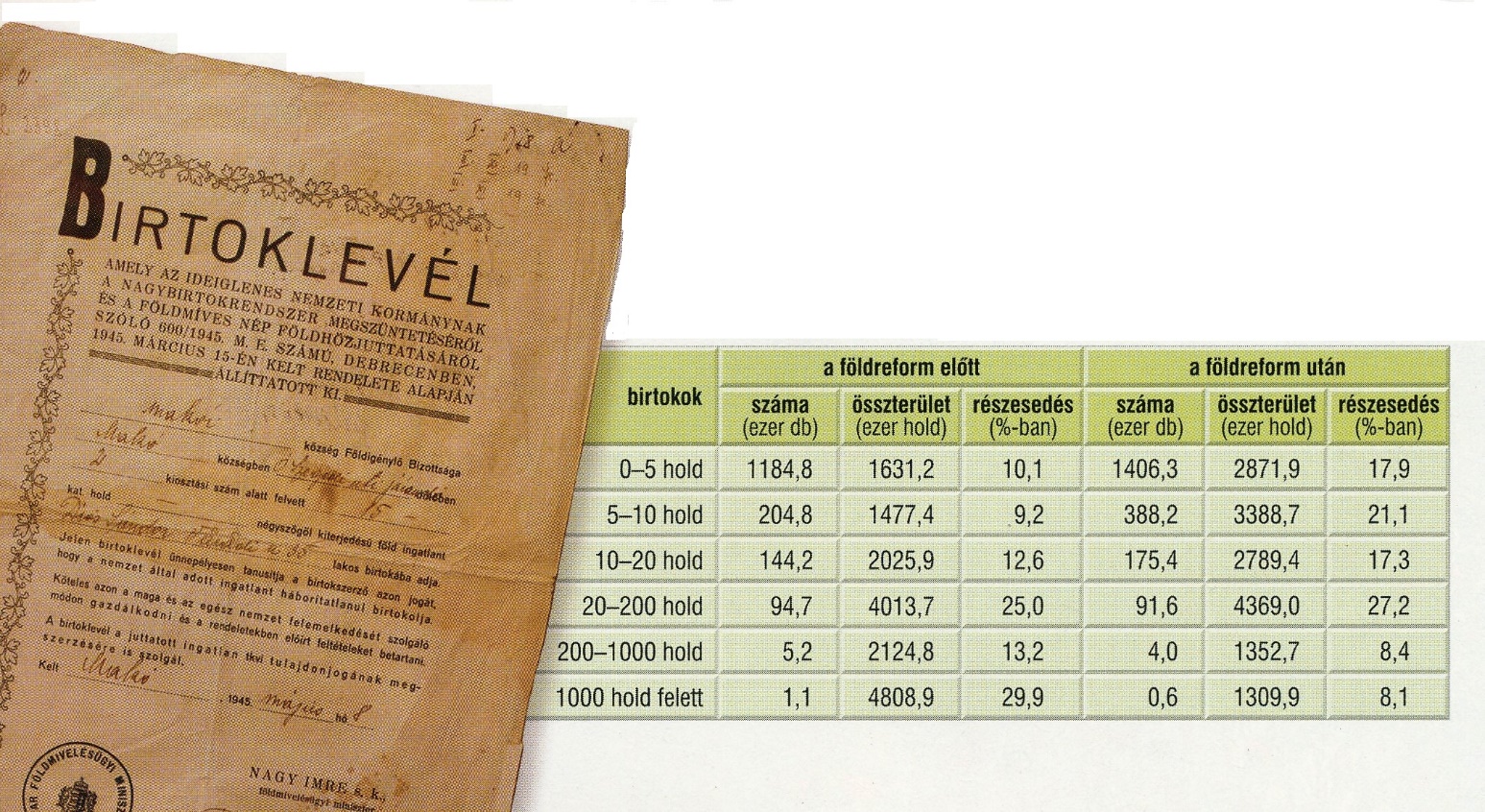 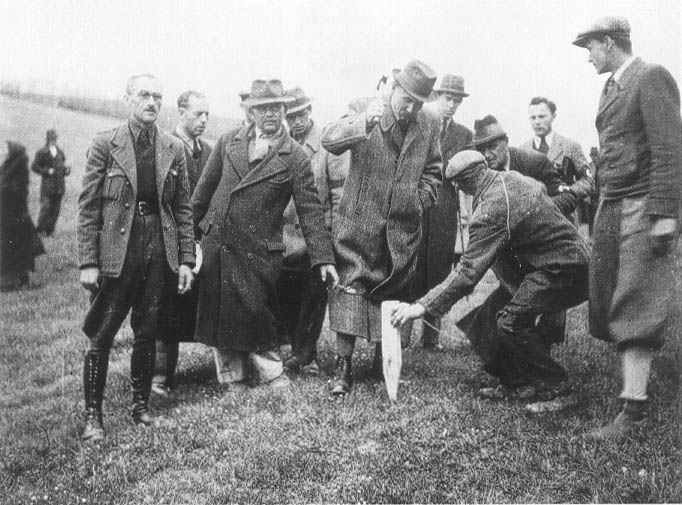 A magyarországi földbirtokszerkezet a földreform elött és után.
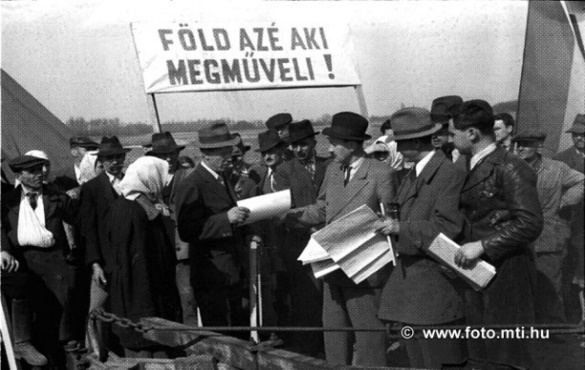 A parlamenti választás
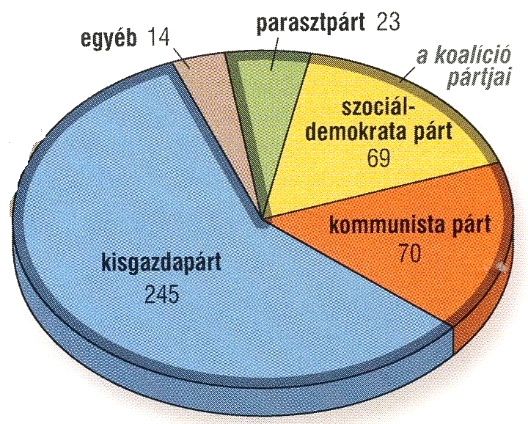 1945 őszén megtartották történelmünk addigi legszabadabb választását. 
A szavazás titkosan folyt. 
A választójogot szinte mindenkire kiterjesztették. 
A választást a kisgazdapárt nyerte meg: a szavazatok több mint a felét ők kapták.
Parlamenti többségük révén a kisgazdák akár egyedül is kormányozhatták volna az országot. 
A SZEB nyomására azonban koalíciót kellett kötniük. Ebben részt vett a parlament mind a négy jelentős pártja. 
Az új miniszterelnök a kisgazda Tildy Zoltán lett. Kormánya idején kikiáltották a köztársaságot. Köztársasági elnökké Tildyt választották, emiatt őt a kormányfői poszton a szintén kisgazda 
Nagy Ferenc követte.
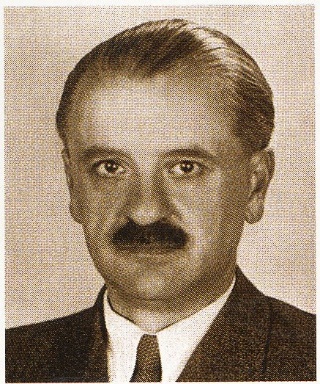 Tildy Zoltán 
(1889 – 1961) 
református lelkész, politikus, miniszterelnök, majd köztársasági elnök.
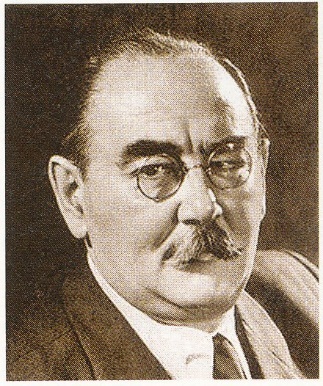 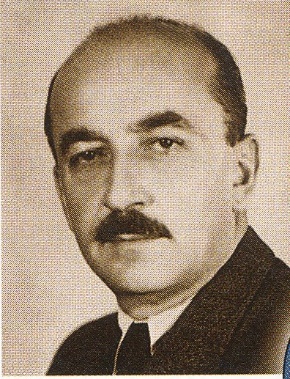 Nagy Ferenc 
(1903 - 1979) 
 miniszterelnök, 
a Független Kisgazda-,
 Földmunkás- és Polgári Párt elnöke.
Nagy Imre 
(1896 - 1958) 
magyar kommunista politikus, egyetemi tanár, a Magyar Tudományos Akadémia tagja. 
1953 és 1955 között valamint az 1956-os forradalom alatt a Minisztertanács elnöke.
A háború utáni népmozgások
A második világháború következményeként jelentős népmozgásokra került sor Magyarországon. 
Sokan menekültek Nyugatra: a háborús bűnösök a felelőségre vonástól, mások pedig a ,,vörös veszélytől" tartottak. 
A környező államokból viszont sok magyar költözött hazánk területére.
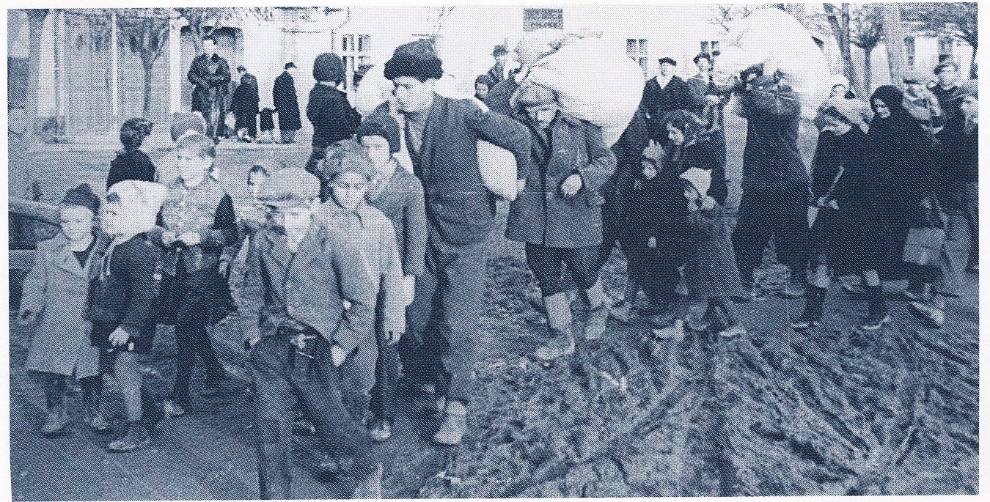 A potsdami konferencia határozata értelmében megkezdték a magyarországi németek kitelepítését Németországba. 
Végül a németek mintegy felét költöztették át, akik kénytelenek voltak házukat, földjüket, nagyobb értékeiket hátrahagyva elhagyni szülőföldjüket.
Csehszlovákiából kitelepített magyarok. Összesen körülbelül hetvenezer főnek kellett elhagynia otthonát.
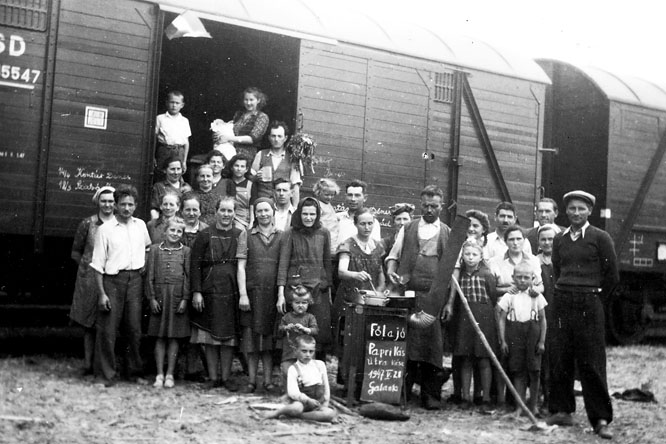 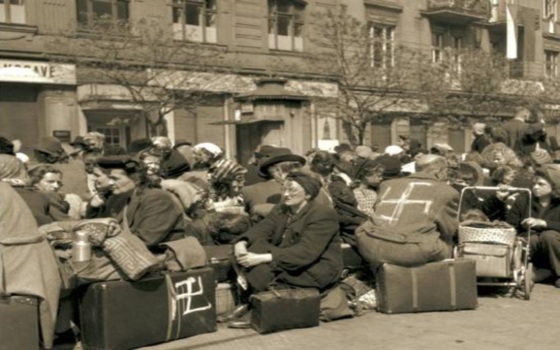 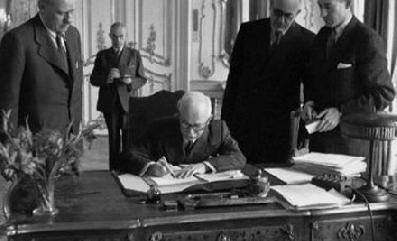 A csehszlovák vezetők ugyanezt a sorsot szánták az ottani magyarság számára is. 
A nagyhatalmak azonban nem járultak hozzá a magyar lakosság kitelepítéséhez. 
Ezért a két ország lakosságcsere-egyezményt kötött.
Amagyarországi szlovákok önkéntesen Csehszlovákiába települhettek, onnan pedig ugyanolyan számban felvidéki magyarokat költöztettek át.
A Benes – dekrétum aláírása,
melynek célja a csehszlovák nemzetállam megteremtése,
melyben rögzítették az ország területén élő 
németek és magyarok kollektív bűnösségét.
A gazdasági helyzet
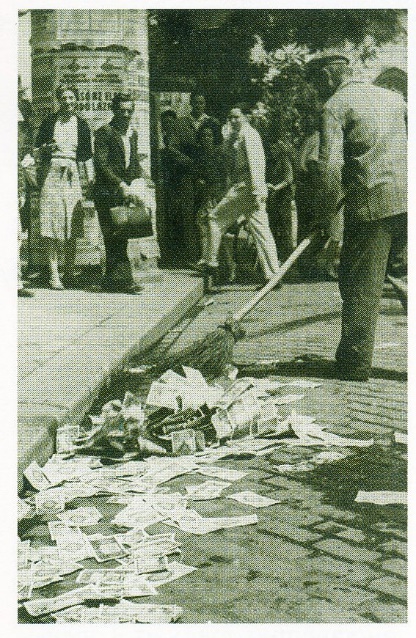 A romokban heverő ország újjáépítése gyors léptekkel haladt. 
A hiányzó eszközöket, gépeket és pénzt a lakosság munkaerejével és lelkesedésével igyekezett pótolni. 
Komoly terhet jelentett azonban az országszámára a megszálló szovjet hadsereg ellátása és a háborús jóvátétel. 
Súlyosabb áru- és élelemhiány alakult ki, mint a háború idején.
Az új pénz stabilitásához hozzájárult az is, hogy hazánk visszakapta a Németországba hurcolt aranykészletét.
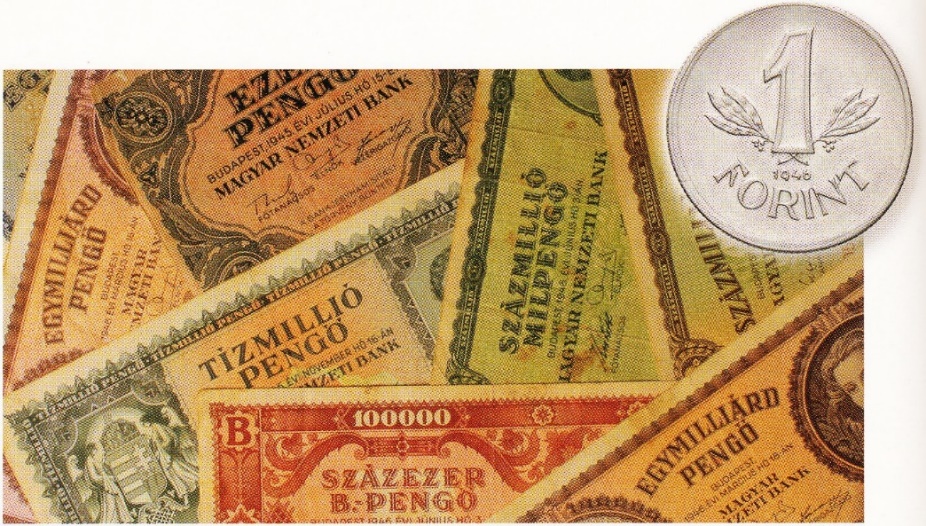 Nagy Ferenc kormányára várt az óriási méretűre növekedő pénzromlás megállítása is. A világtörténelem addigi legnagyobb inflációjával kellett megbirkózniuk. 
1946 nyarán olyan gyorsan romlott a pengő értéke, hogy az már követhetetlen volt. 
A reggel megkapott fizetésből estére már csak egy tojás megvásárlására futotta. 
Ezért az emberek közvetlenül cserélték egymás között az értékeiket.
Egy forint annyi pengőt ért, 
amennyit csak 30 számjeggyel lehetett leírni.
A városiak ruhát, iparcikket kínáltak a parasztoknak élelmiszerért cserébe. 
Egy mázsa szén például 30 kg krumplit vagy 1,5 kg húst ért. 
Az emberek még a zsúfolt vonatok tetején is utaztak nagy batyukkal megrakodva. 
Ezt a lehetetlen helyzetet zárta le a forint bevezetése 1946 augusztus 1-én. 
Az új pénz értékállóságát nagy erőfeszítésekkel sikerült biztosítani.
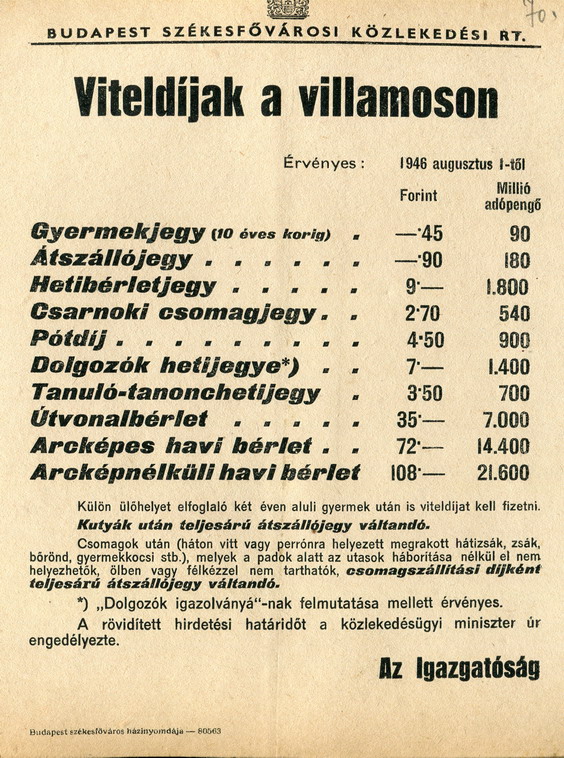 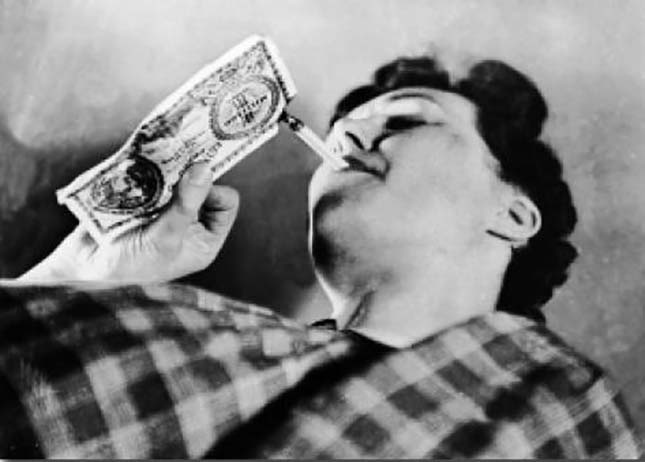 Ilyen még nem volt, 
és reméljük, hogy többet nem is lesz!
Miről is tanultunk?
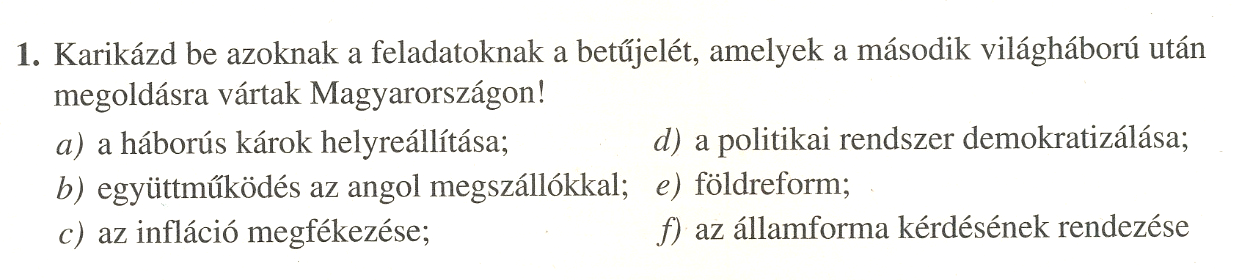 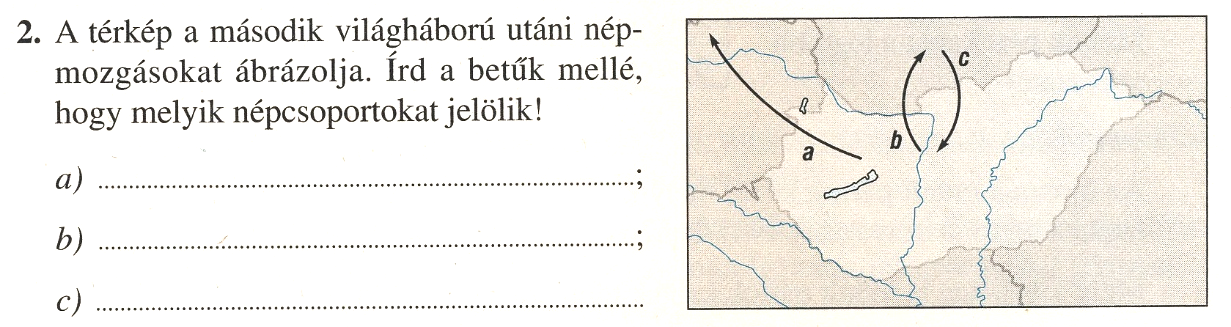 magyarországi németek
magyarországi szlovákok
szlovákiai magyarok
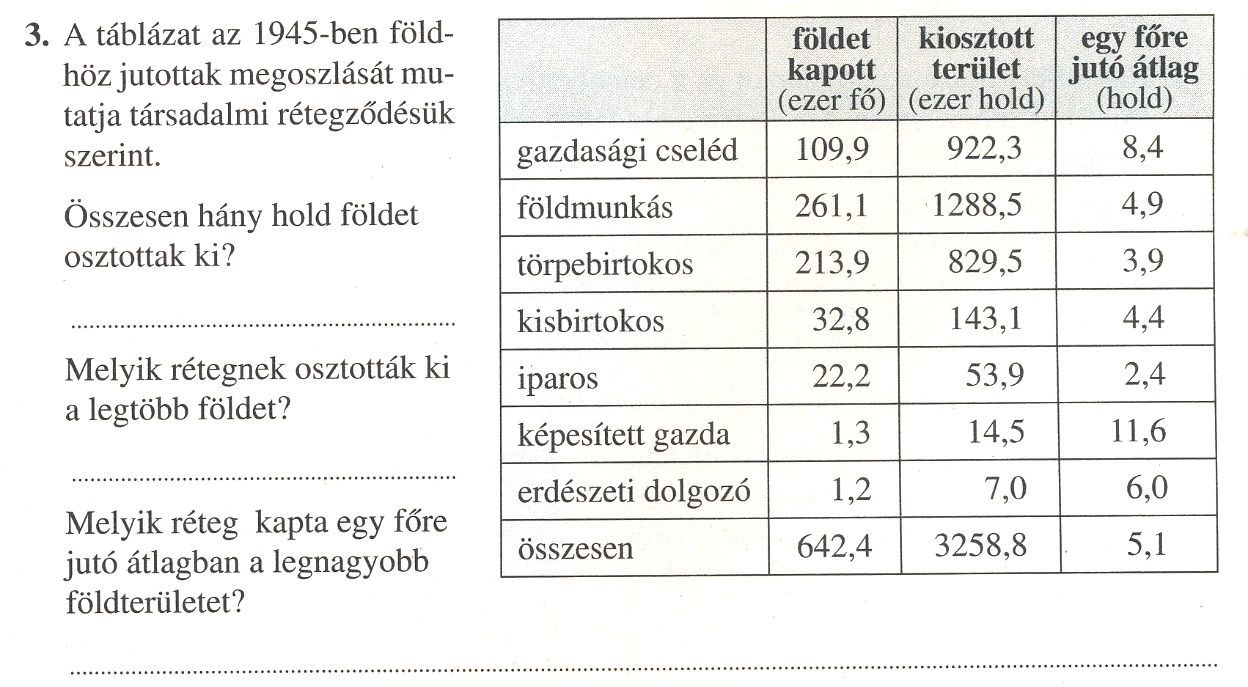 3 258000,8
a földmunkásoknak
a képesített gazdák
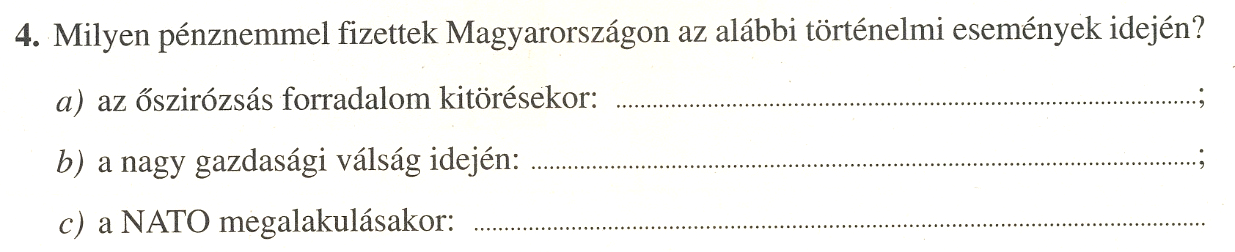 koronával
pengővel
forinttal